La operaciones de importación entre empresas vinculadas. Cuestiones actuales

Noel Lascano
Curso “Debates actuales sobre Derecho Aduanero”
Asociación Argentina de Estudios Fiscales- Junio 2023
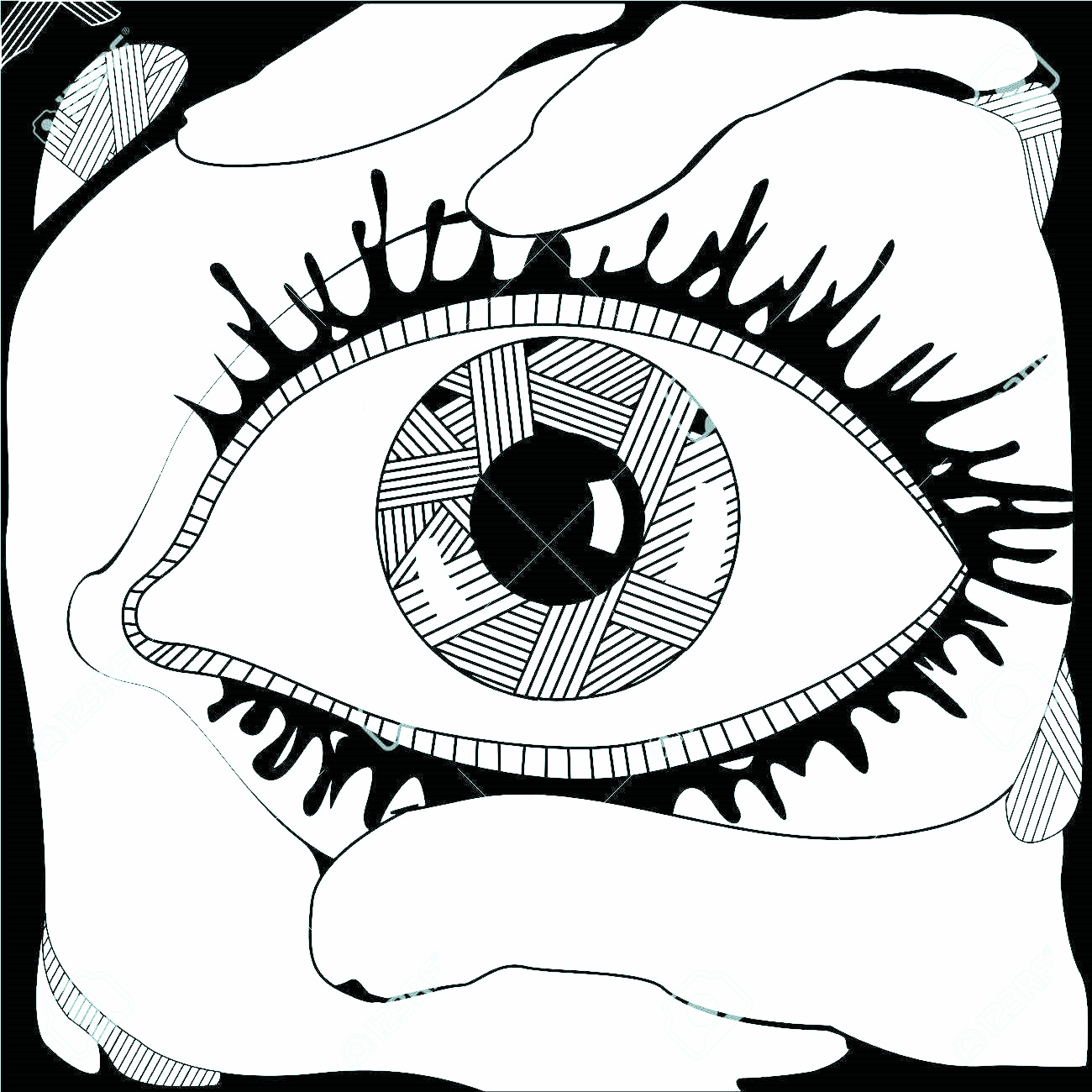 El Acuerdo de Valoración del GATT
El “valor en aduana” como concepto fundamental

Sus implicancias
Los métodos de valoración
El método del valor de transacción
Definición
Valor de transacción
Conformación
El método del valor de transacciónElementos
El método del valor de transacción

Condiciones
04
Que no exista vinculación entre el comprador y el vendedor que haya influido en el precio
Que no existan restricciones impuestas al comprador para la cesión o utilización de las mercaderías con posterioridad a la importación.
01
03
Que no revierta directa o indirectamente del comprador al vendedor parte alguna del producto de la reventa, cesión o utilización de las mercaderías
Que la venta o el precio no dependan de ninguna condición o contraprestación cuyo valor no se pueda determinar
02
Relaciones familiares
El método del valor de transacciónHipótesis de vinculación
El método del valor de transacciónLos test de admisibilidad del precio
Examen de las circunstancias de la venta
Valores criterio
ASESORAMIENTO INTEGRAL
Art. 1.2.a)
Art. 1.2.b)
En todas las áreas del Derecho Aduanero y el Comercio Exterior
1
2
JurisprudenciaValor de transacción
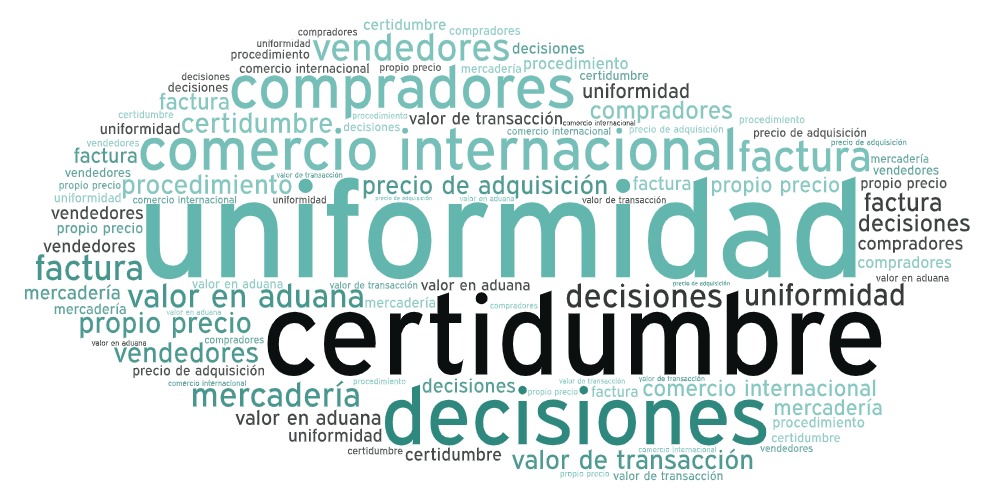 JurisprudenciaVinculación
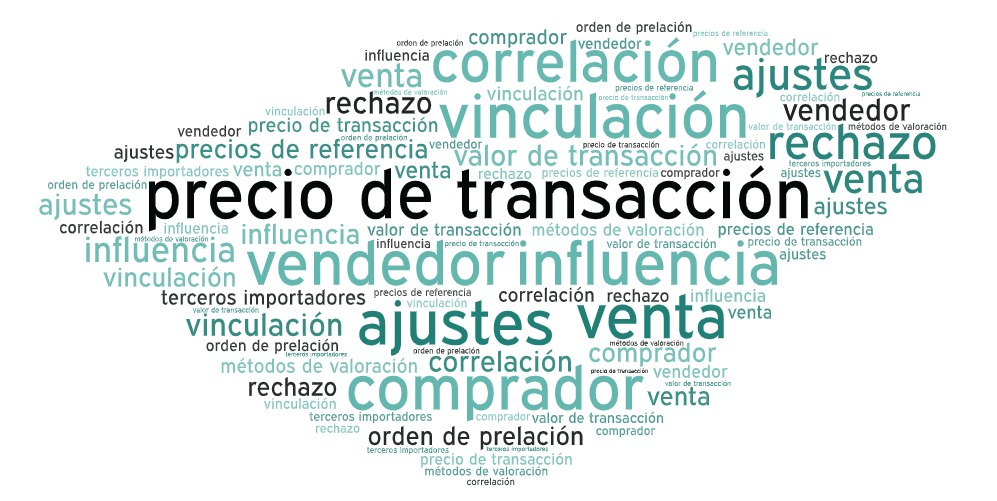 Ventas trianguladas
Venta
Venta
Exportación directa
JurisprudenciaVentas trianguladas entre empresas vinculadas
JurisprudenciaVentas trianguladas entre empresas vinculadas
Algunas reflexiones
2. Método del valor de transacción como método principal
1.Métodos de valoración
ASESORAMIENTO INTEGRAL
OPERACIONES ENTRE EMPRESAS VINCULADAS
3. Circunstancias que impiden aplicación del método principal
4. Precio de venta entre empresas vinculadas no es motivo de cuestionamiento per se
5. Test de admisibilidad del precio para que sea admitido aduaneramente como un precio normal de mercado
LinkedInhttps://www.linkedin.com/in/noel-lascano-5b4a919b/
¡Muchas gracias!
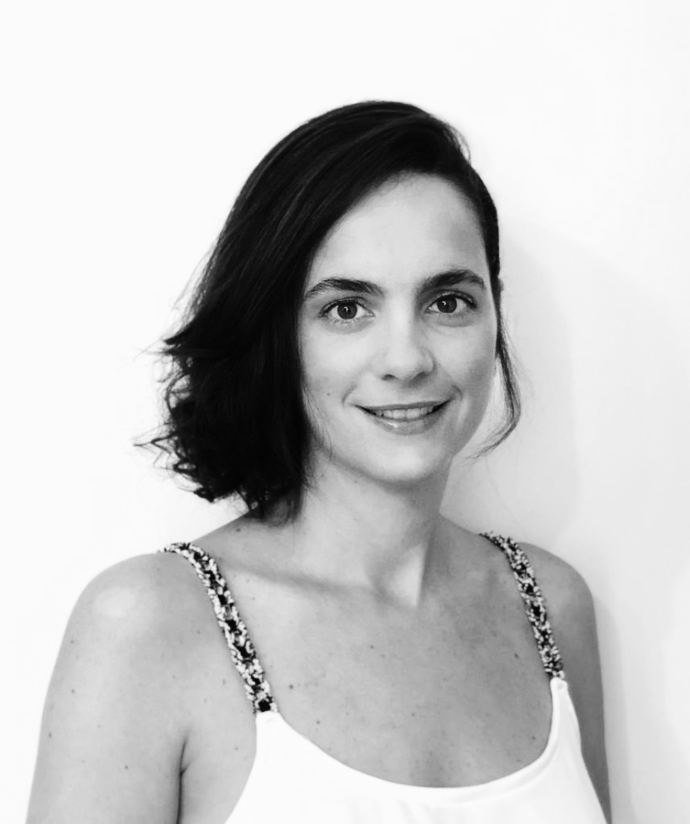 Correo electróniconl@noellascano.com
Teléfono+54 9 11 5804 5291